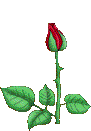 ỦY BAN NHÂN DÂN HUYỆN PHÚ HÒA
TRƯỜNG THCS THỊ TRẤN PHÚ HÒA
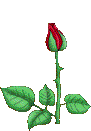 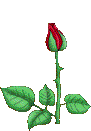 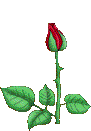 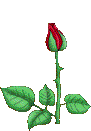 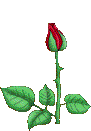 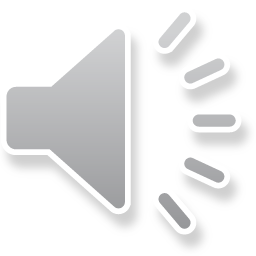 BÀI 16 : ÁP SUẤT CHẤT LỎNG, ÁP SUẤT CHẤT KHÍ 
                                           (Tiết 3)
GIÁO VIÊN: ĐẶNG THỊ MINH KHA
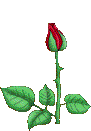 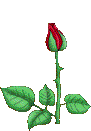 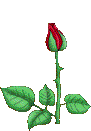 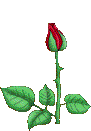 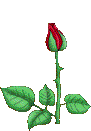 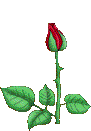 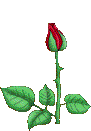 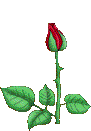 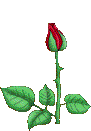 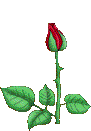 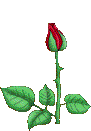 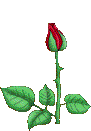 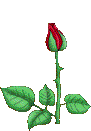 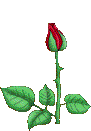 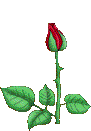 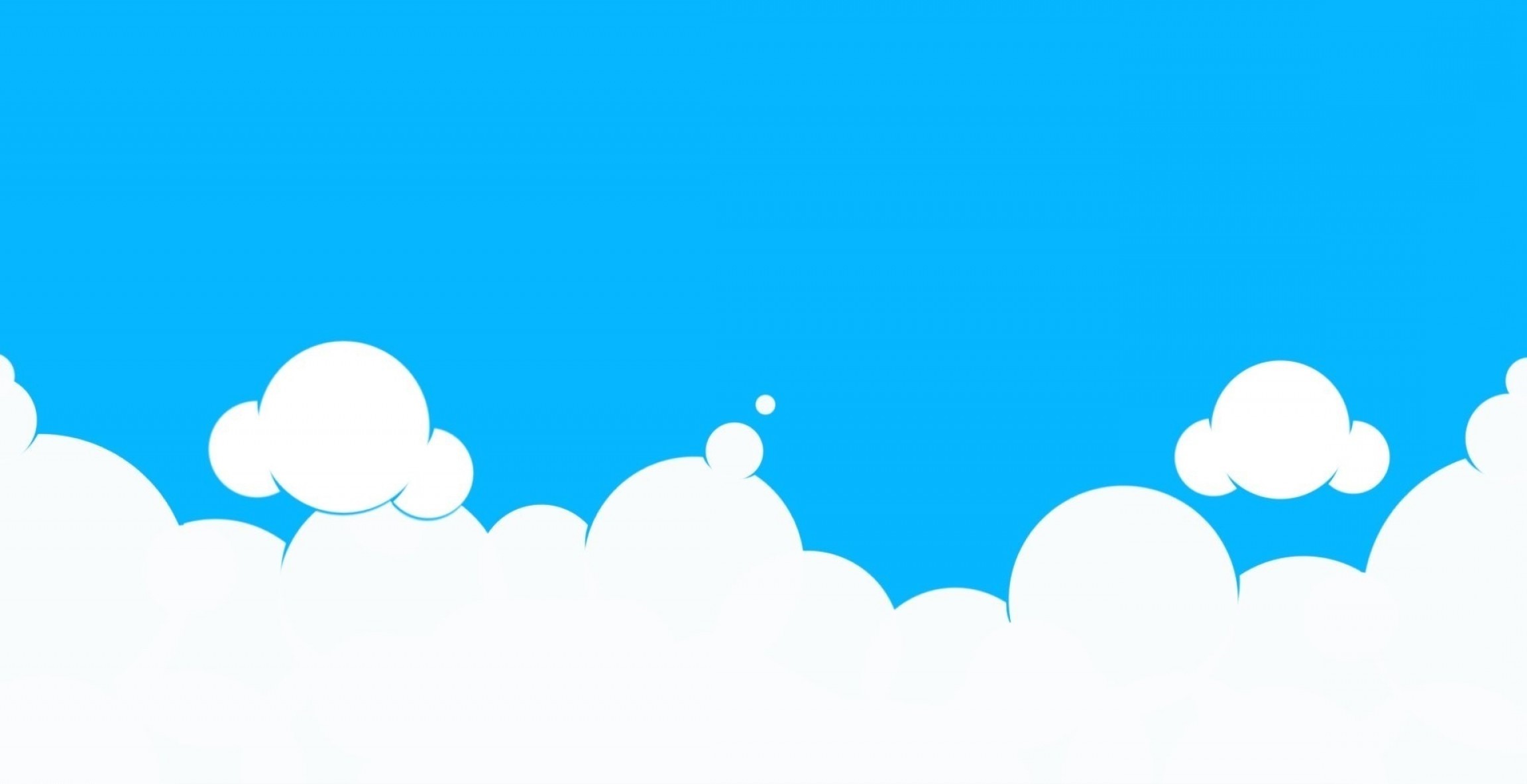 non
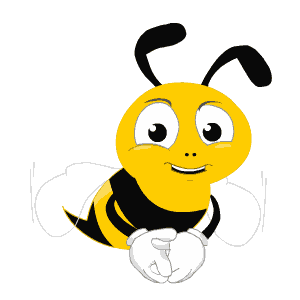 Ong
học
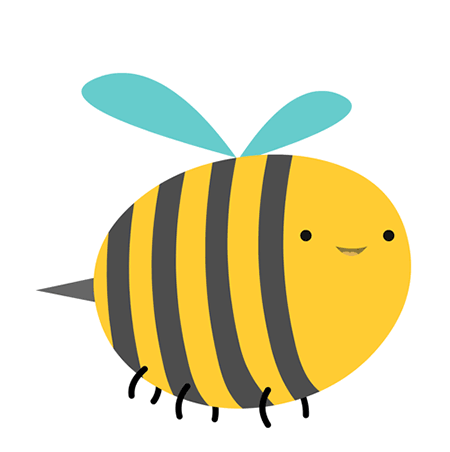 việc
Giúp ong non chọn vào bông hoa chính có đáp án đúng
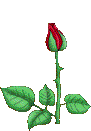 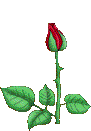 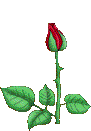 THỂ LỆ TRÒ CHƠI
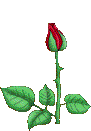 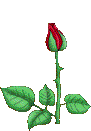 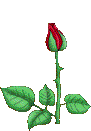 Chúng ta có 5 câu hỏi
Mỗi câu hỏi có 10 giây để các nhóm thảo luận chọn lựa đáp án.
Kết thúc thời gian, Quản trò hô hết giờ, các nhóm chọn và giơ đáp án mình chọn lên. 
Nhóm nào giơ đáp án đúng nhanh nhất được 2 điểm, nhóm tiếp theo 1,5 điểm, nhóm tiếp theo 1 điểm, nhóm giơ đáp án cuối cùng 0,5 điểm.
(* Lưu ý: Nhóm nào giơ đáp án lên trước khi quản trò hô hết giờ coi như phạm quy không được tính kết quả)
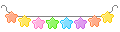 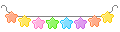 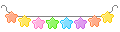 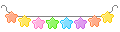 Câu 1: Phát biểu nào sau đây về áp suất chất lỏng là không đúng?
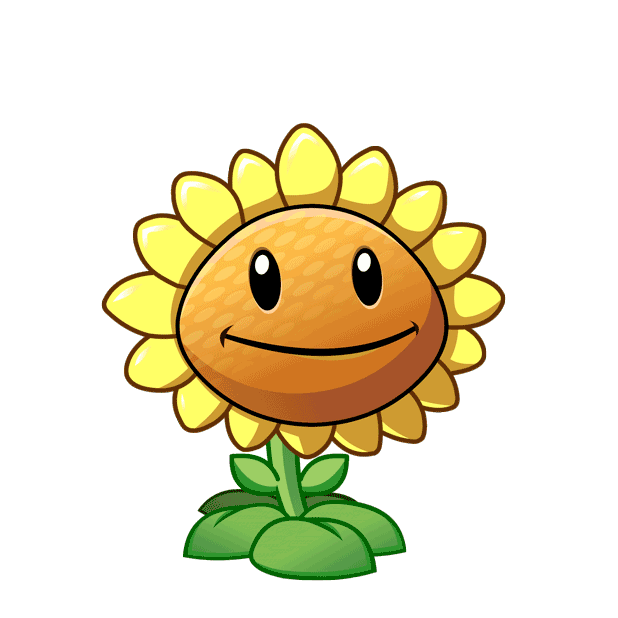 A. Áp suất chất lỏng gây ra trên mặt thoáng bằng 0.
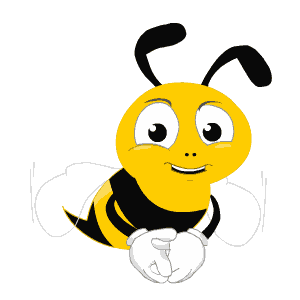 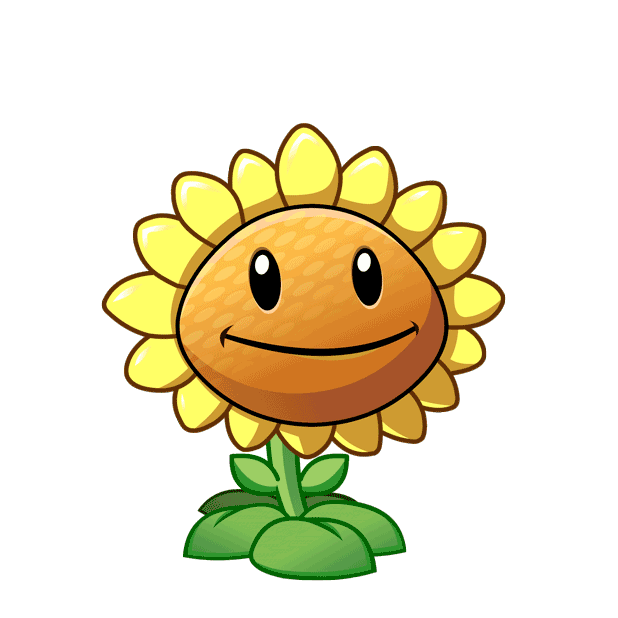 B. Chất lỏng chỉ gây áp suất ở đáy bình chứa.
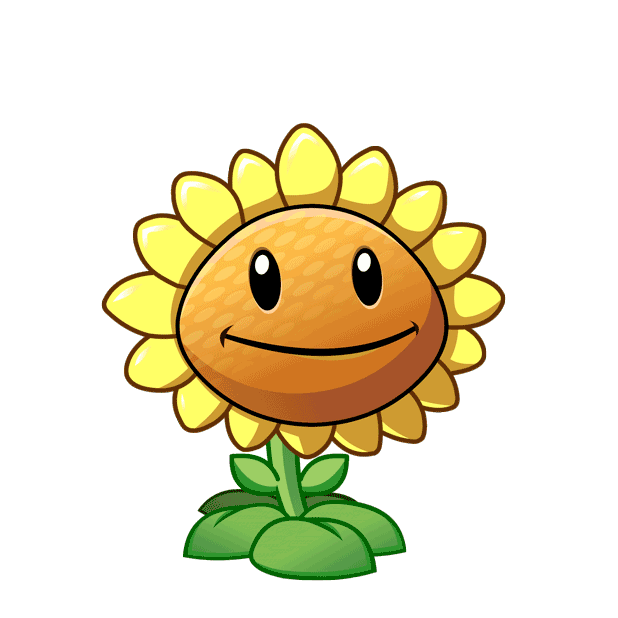 C. Chất lỏng gây ra áp suất theo mọi phương.
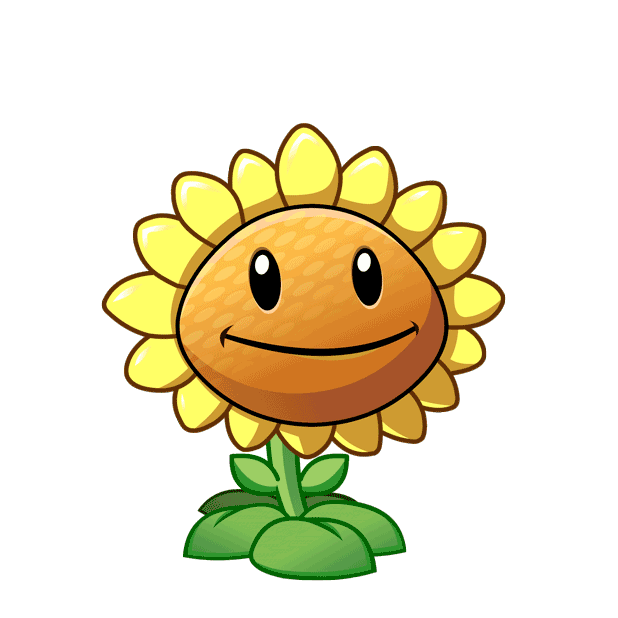 D. Áp suất chất lỏng phụ thuộc vào bản chất và chiều cao cột chất lỏng.
0
5
4
2
6
10
8
3
1
9
7
ĐÁP ÁN  B
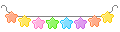 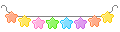 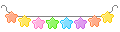 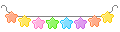 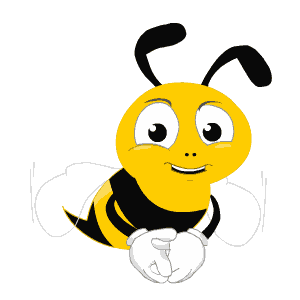 Câu 2: Trường hợp nào sau đây do áp suất khí quyển gây ra?
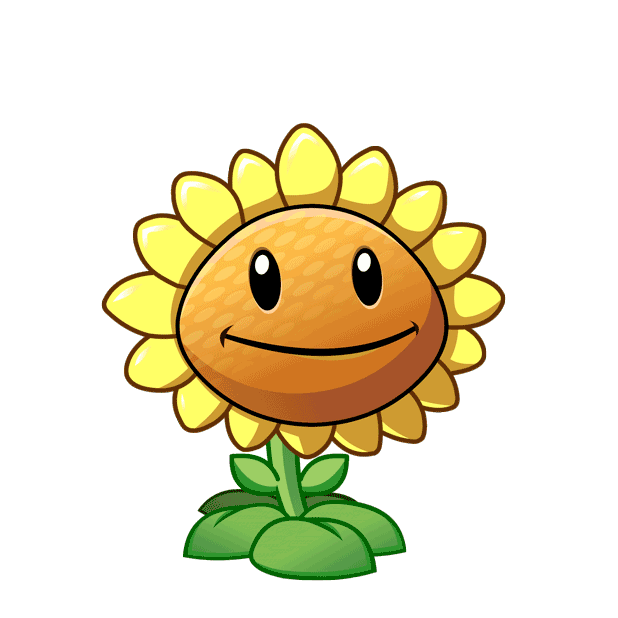 A. Thổi hơi vào quả bóng bay, quả bóng bay sẽ phồng lên.
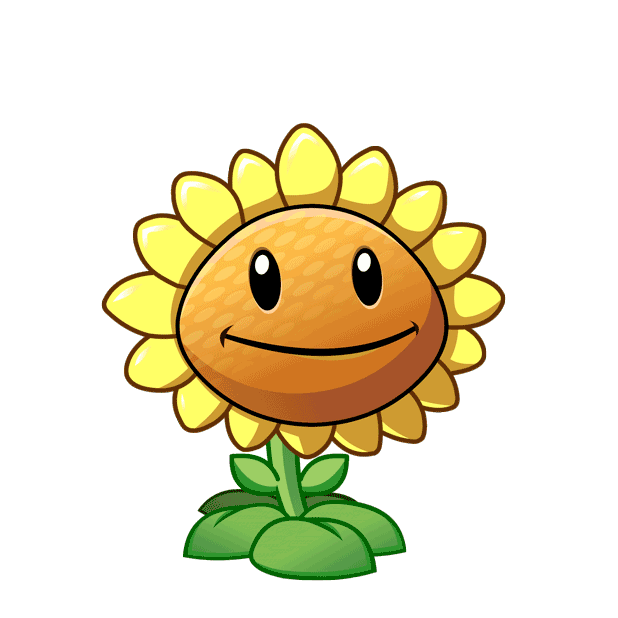 B. Ấn tay vào quả bóng bay, quả bóng bị lõm xuống
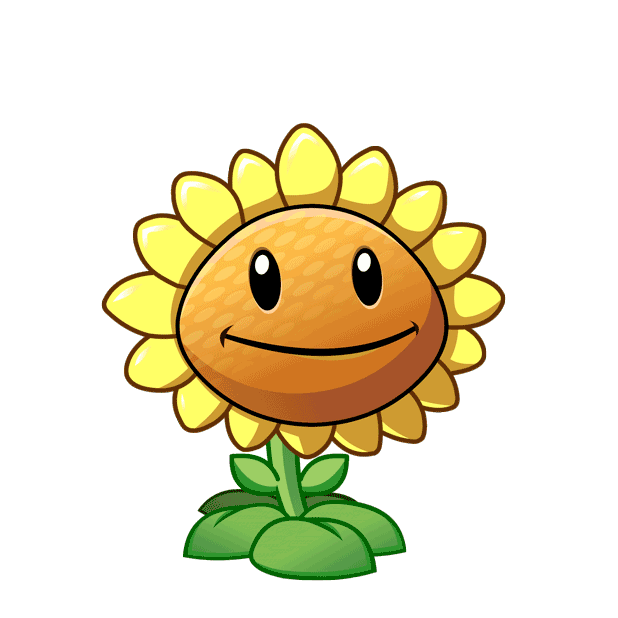 C. Khi bị xì hơi, quả bóng bay xẹp lại.
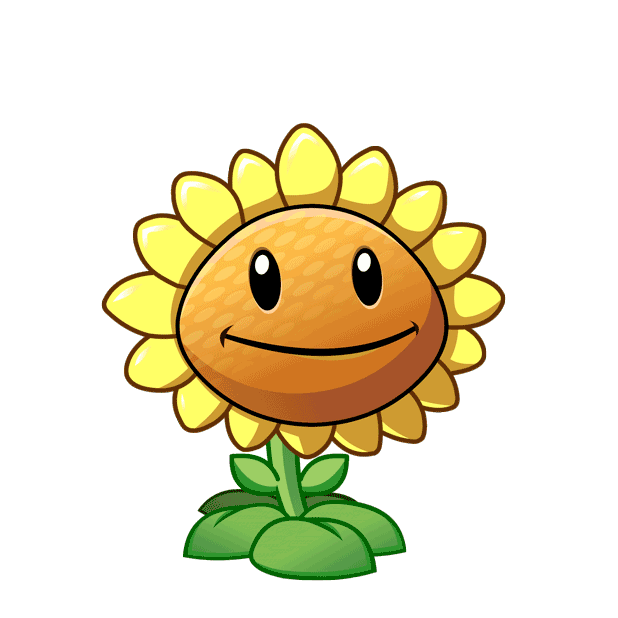 D. Khi được bơm, lốp xe đạp phồng lên.
0
5
4
2
6
10
8
3
1
9
7
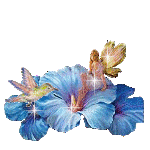 ĐÁP ÁN C
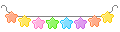 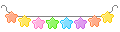 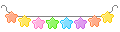 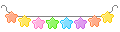 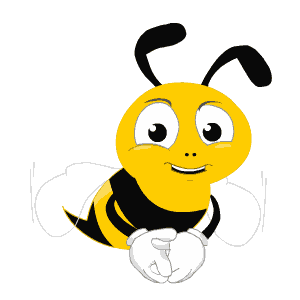 Câu 3: Khi ta tác dụng một lực f lên pit tông nhỏ có diện tích bằng một nửa diện tích của pit tông lớn, lực này gây ra một áp suất 8.000 Pa lên cột chất lỏng. Hỏi áp suất do cột chất lỏng gây ra lên pit tông lớn là bao nhiêu?
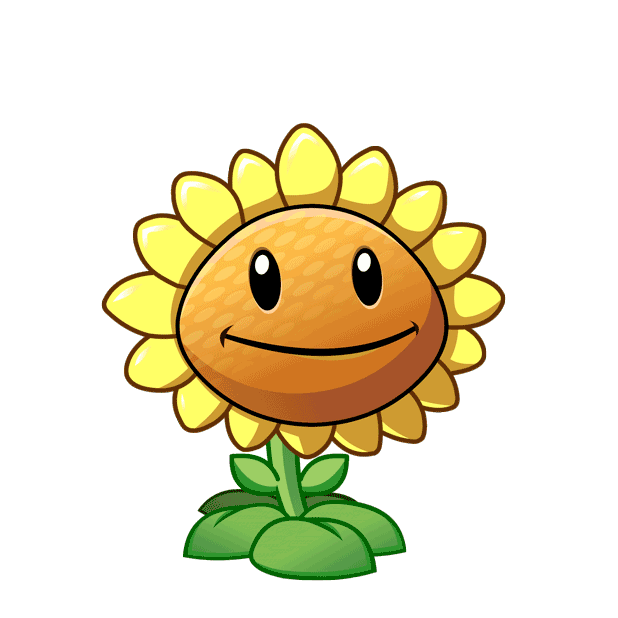 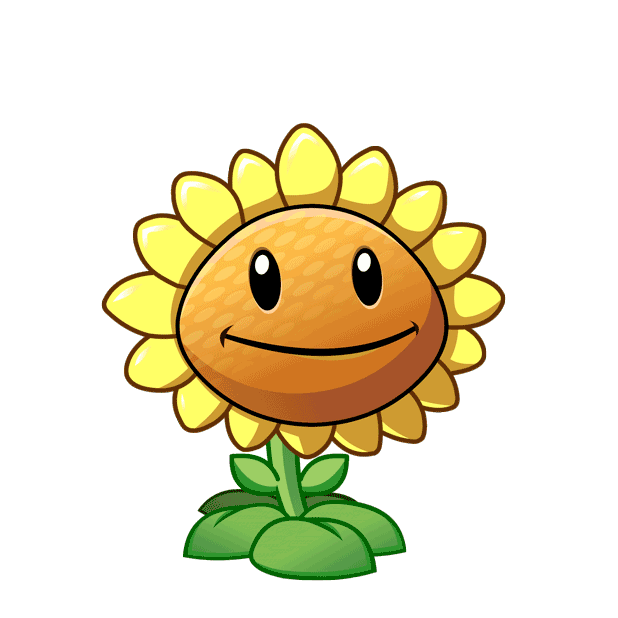 A. 14.000Pa
C. 10.000 Pa
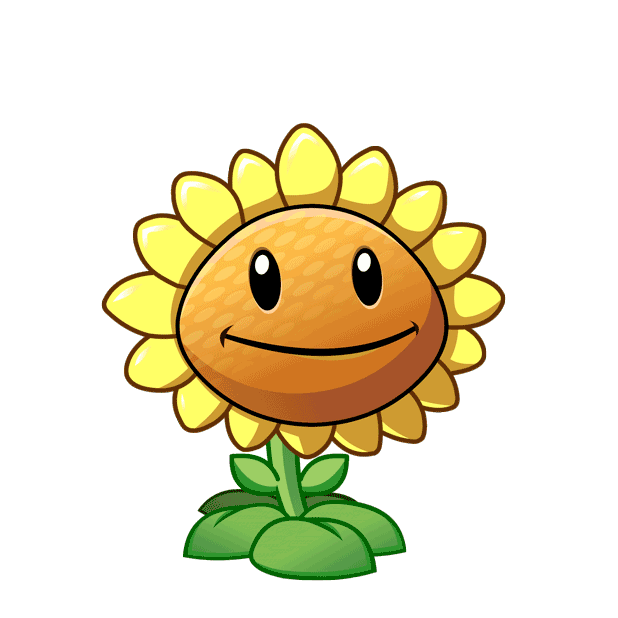 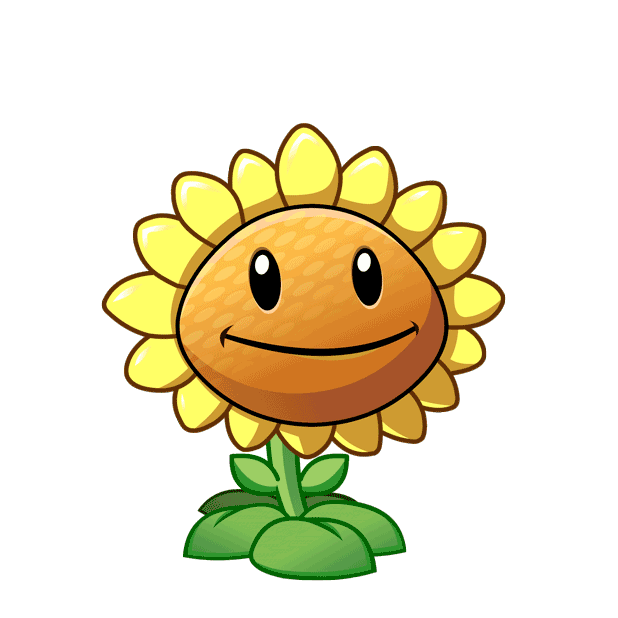 B. 12.000 Pa
D. 8.000 Pa
0
5
4
2
6
10
8
3
1
9
7
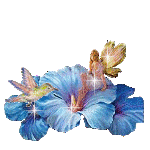 ĐÁP ÁN D
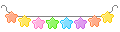 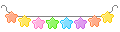 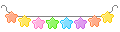 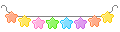 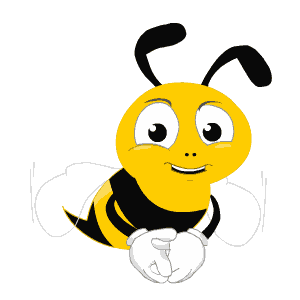 Câu 4: Trong các công thức sau đây, công thức nào cho phép tính áp suất chất lỏng? (d là trọng lượng riêng của chất lỏng, h là dộ cao tính từ điểm tính áp suất đến mặt thoáng của chất lỏng)
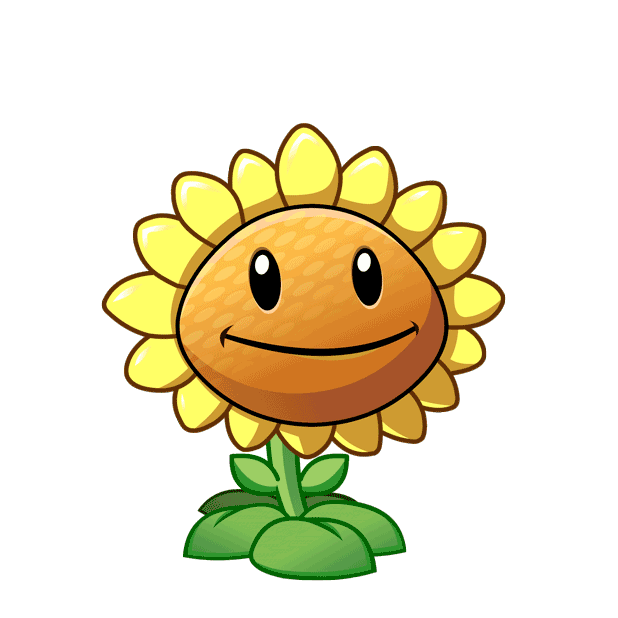 A. p = d.h.
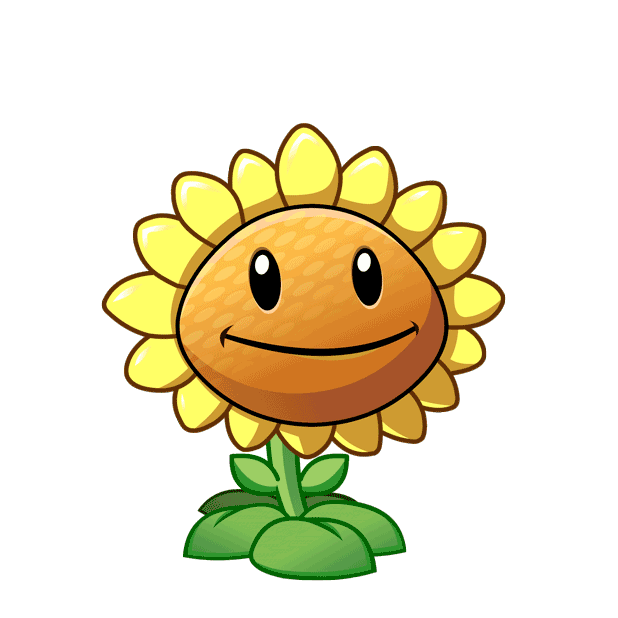 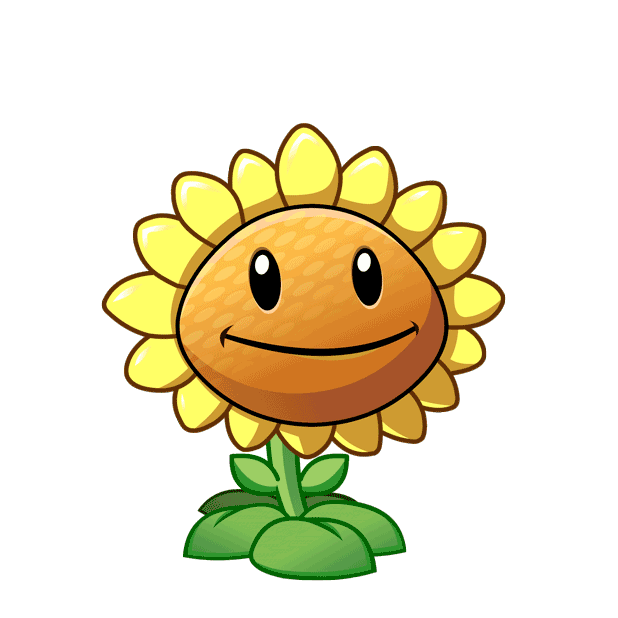 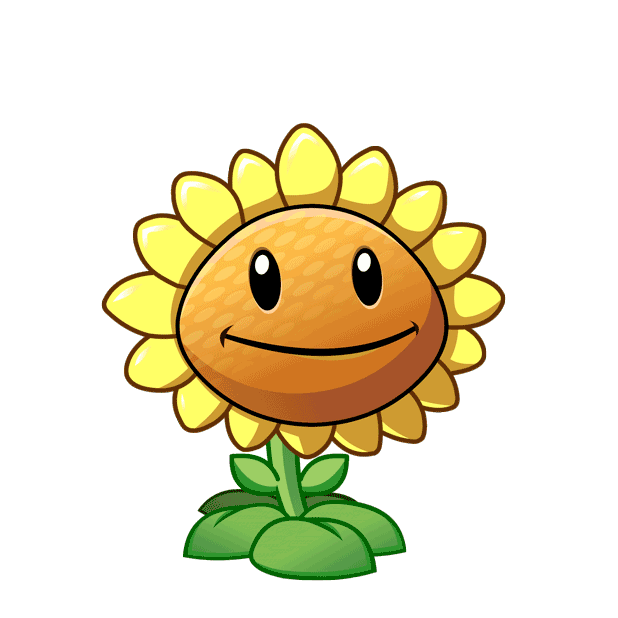 D. p= d. h2
0
5
4
2
6
10
8
3
1
9
7
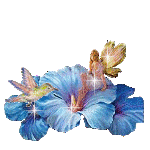 ĐÁP ÁN A
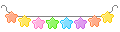 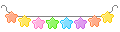 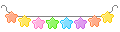 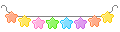 Câu 5: Tác dụng một lực f = 300N lên pittông nhỏ của một máy ép dùng nước. Diện tích pit tông nhỏ nhỏ hơn diện tích pit tông lớn 2 lần. Tính lực F tác dụng lên pittông lớn.
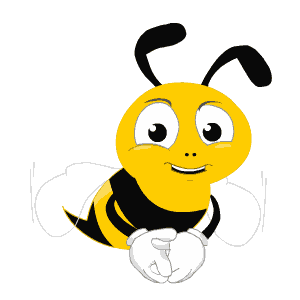 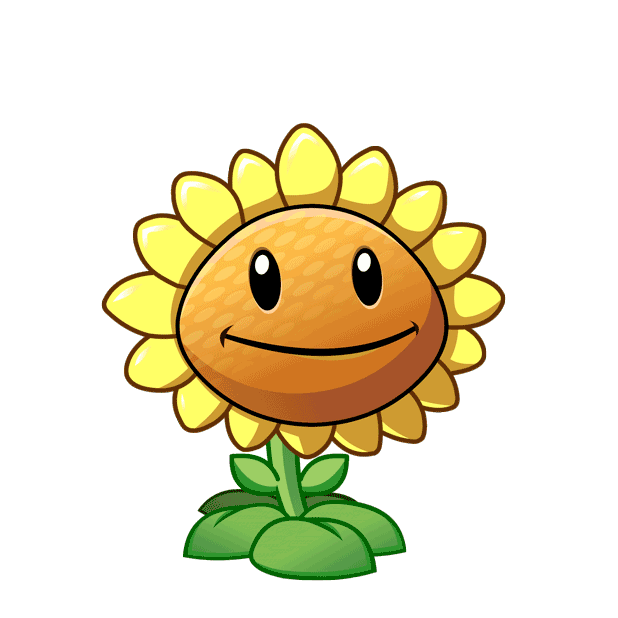 A. 900 N
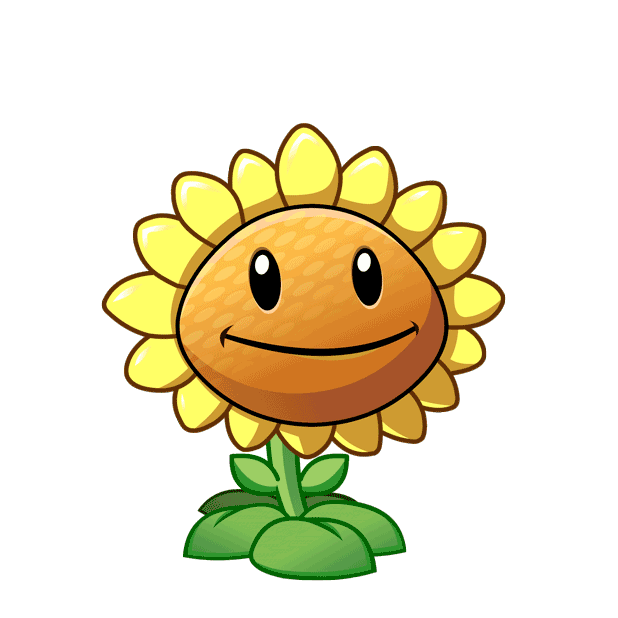 C. 300 N
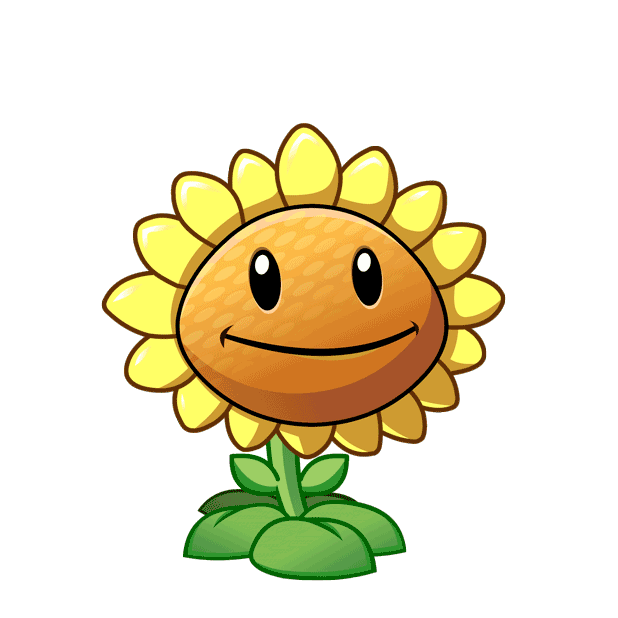 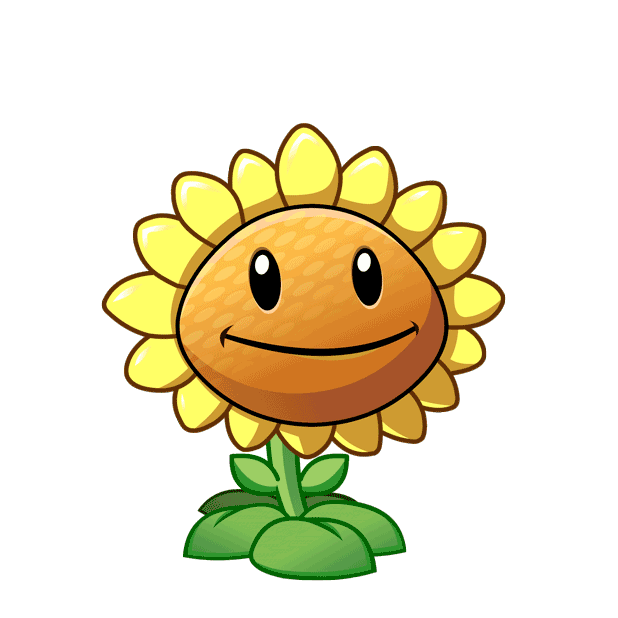 B. 600 N
D. 100 N
0
5
4
2
6
10
8
3
1
9
7
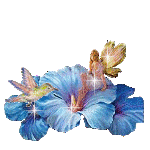 ĐÁP ÁN B
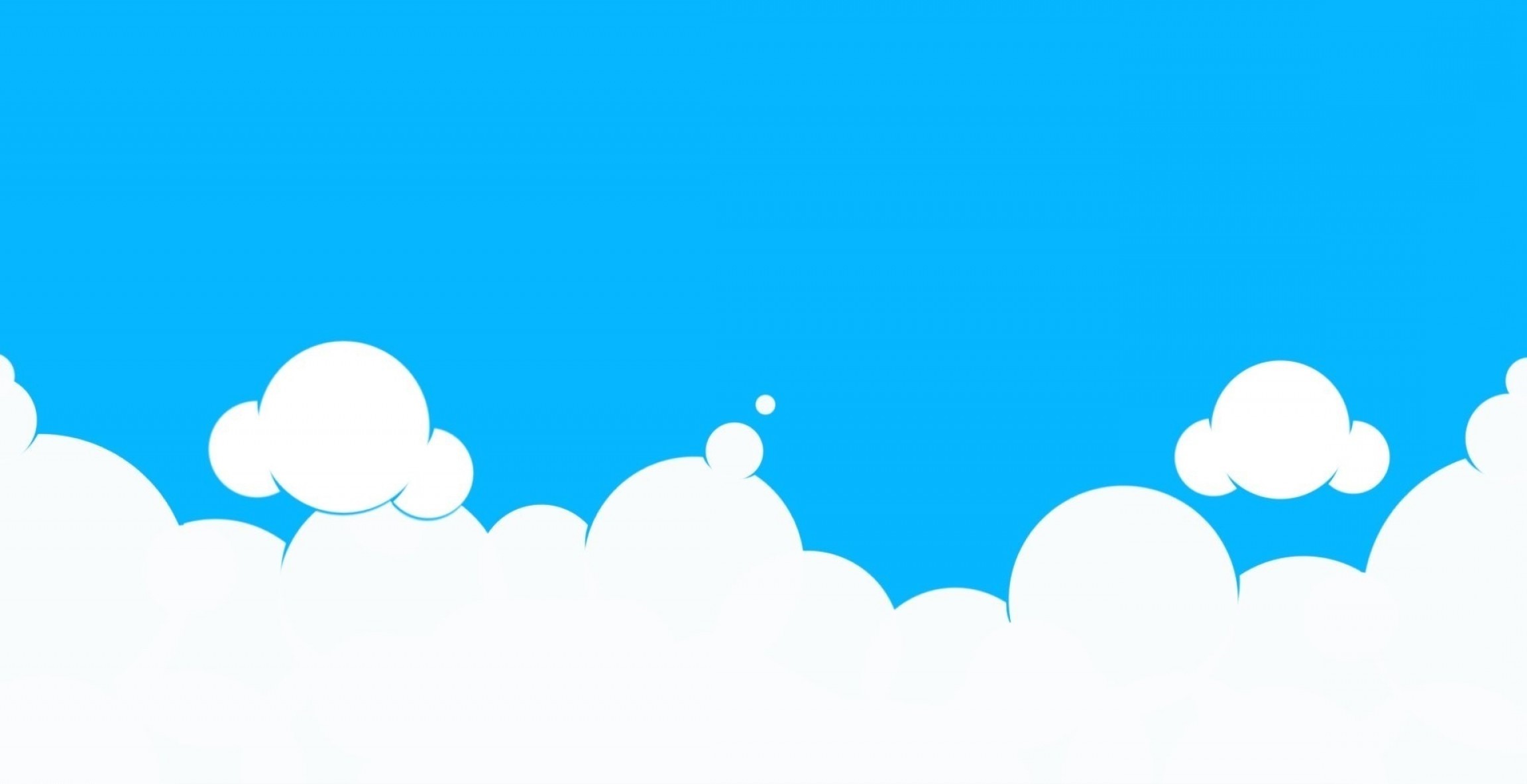 Ơn
Cảm
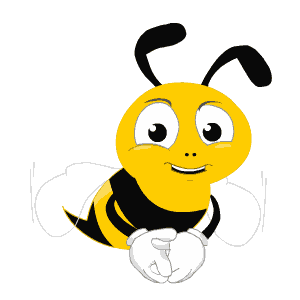 Các
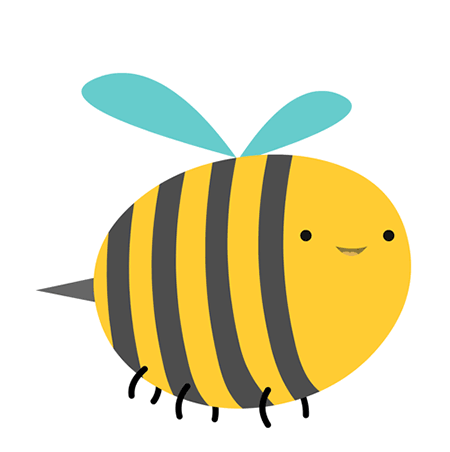 Bạn
Chúc các bạn có một giờ học thật vui vẻ và thành công
BÀI 16:  ÁP SUẤT CHẤT LỎNG, ÁP SUẤT KHÍ QUYỂN
(Tiết 3)
Hoạt động. Xác định nhiệm vụ dự án
- Thiết kế sản phẩm dựa vào tính chất của sự truyền áp suất chất lỏng
- Lập kế hoạch thực hiện hoạt động của dự án.
Hoạt động: Chế tạo sản phẩm theo kế hoạch
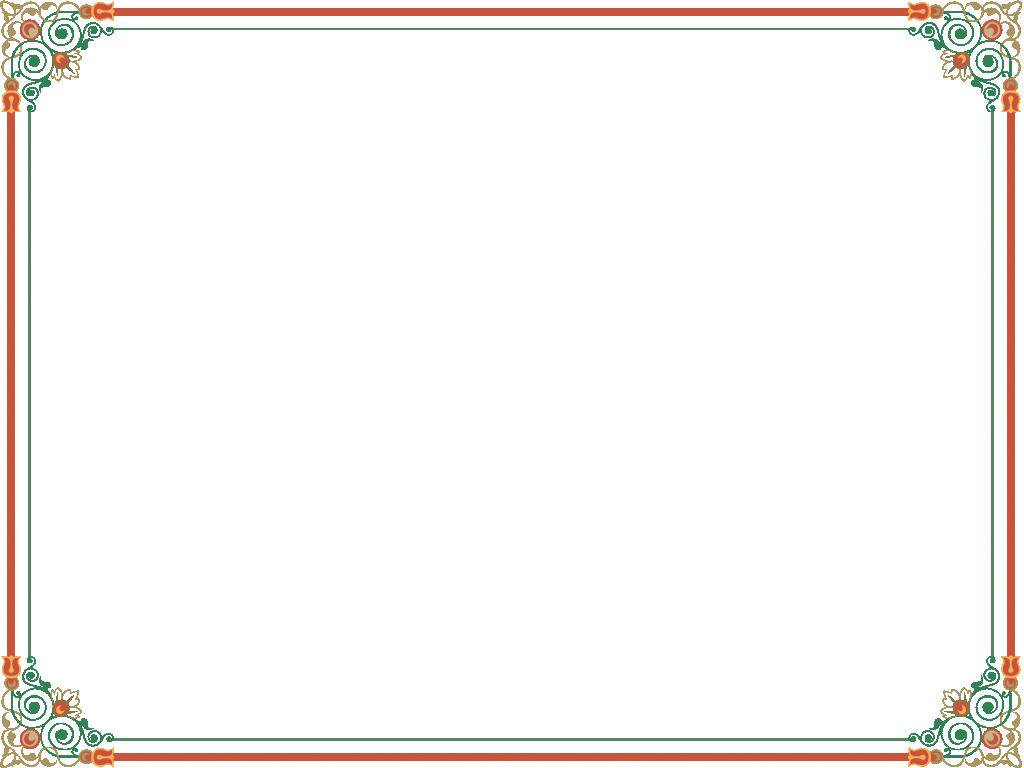 BÀI 16:  ÁP SUẤT CHẤT LỎNG, ÁP SUẤT KHÍ QUYỂN
(Tiết 3)
Hoạt động. Triễn lãm, thuyết trình sản phẩm
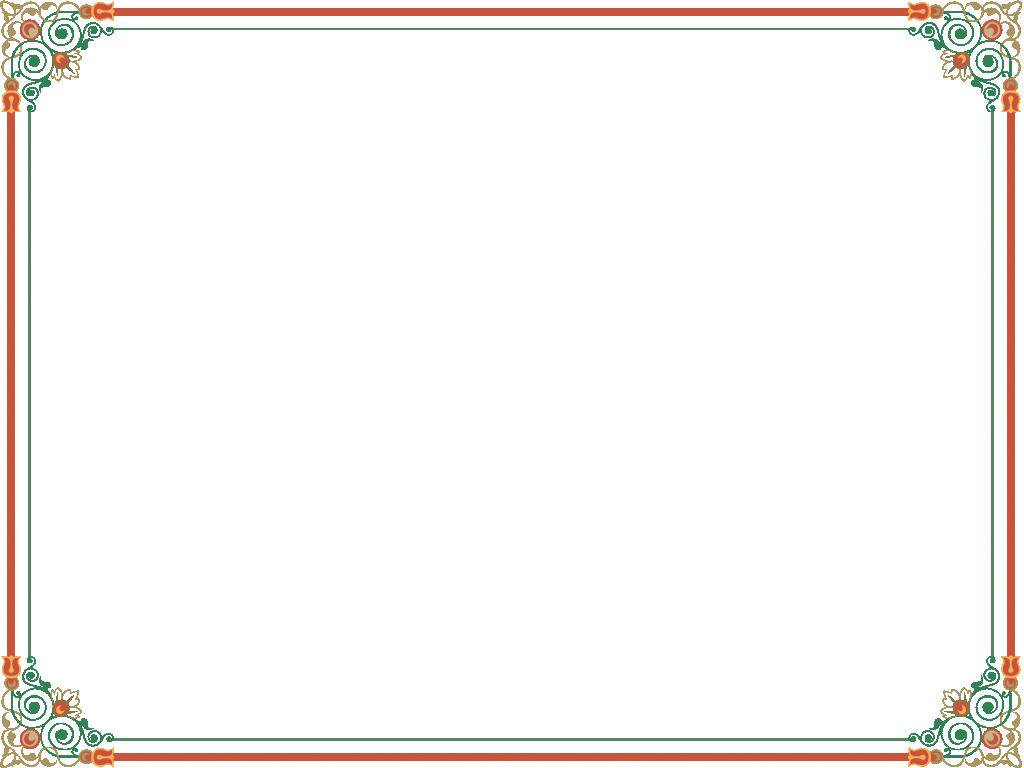 BÀI 16:  ÁP SUẤT CHẤT LỎNG, ÁP SUẤT KHÍ QUYỂN
(Tiết 3)
Hoạt động. Triễn lãm, thuyết trình sản phẩm
Nhóm 2
Nhóm 1
Nhóm 4
Nhóm 3
Hoạt động: Triển lãm và giới thiệu sản phẩm
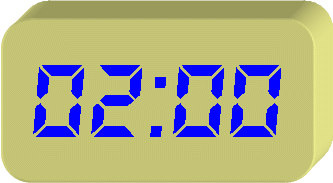 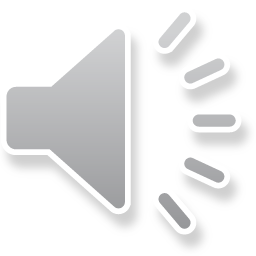 Hoạt động: Triển lãm và giới thiệu sản phẩm
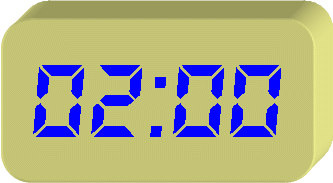 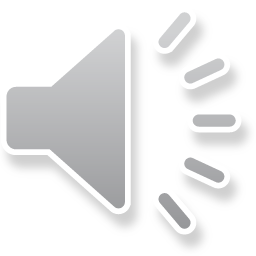 Hoạt động: Triển lãm và giới thiệu sản phẩm
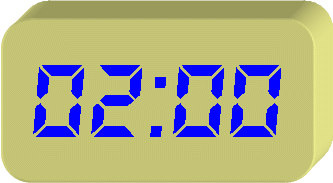 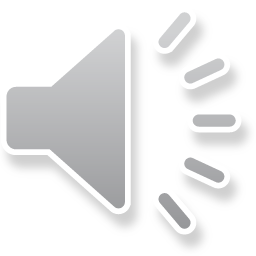 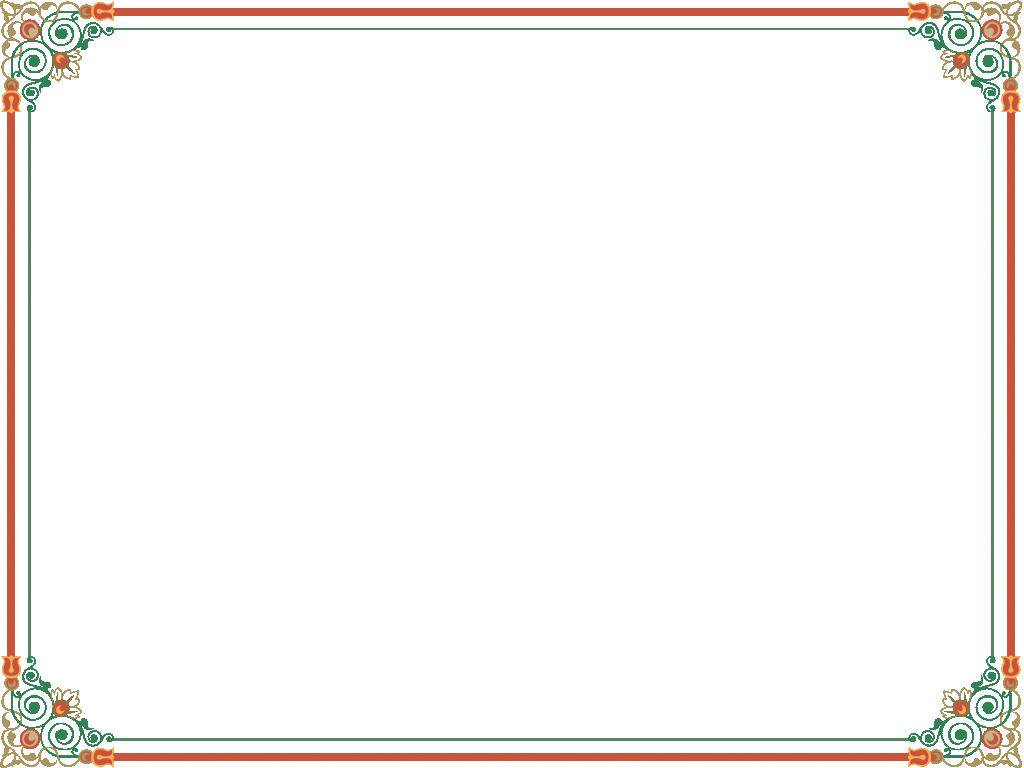 Hoạt động: Nhận xét và đánh giá sản phẩm
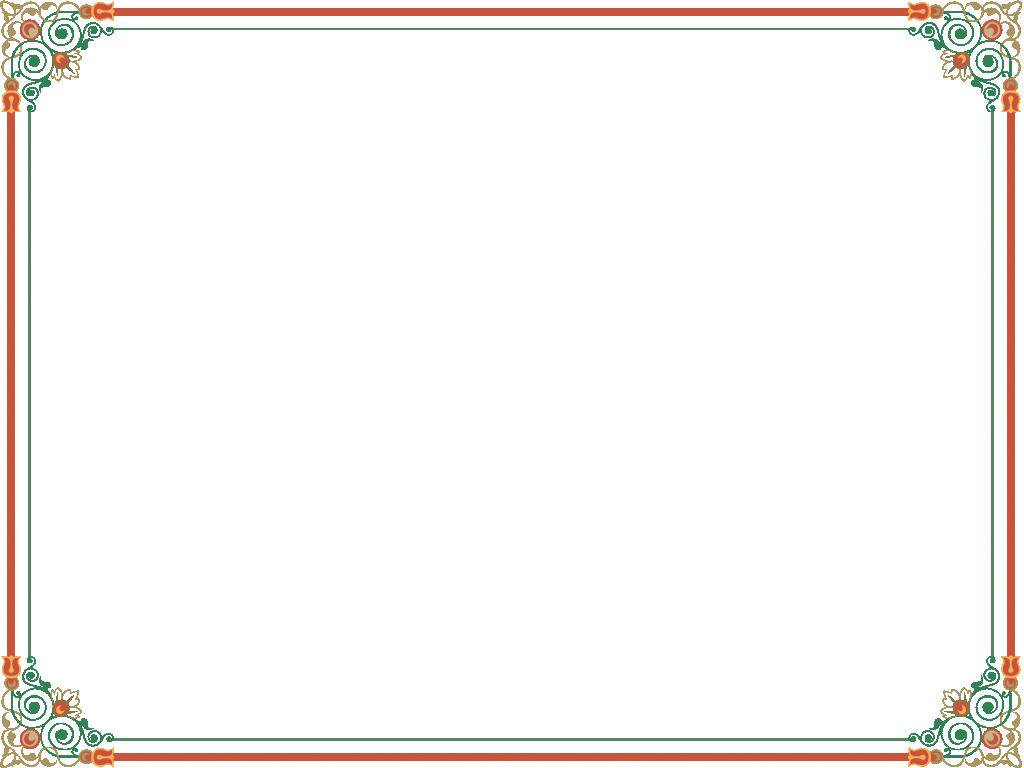 Hoạt động Nhận xét và đánh giá hoạt động học
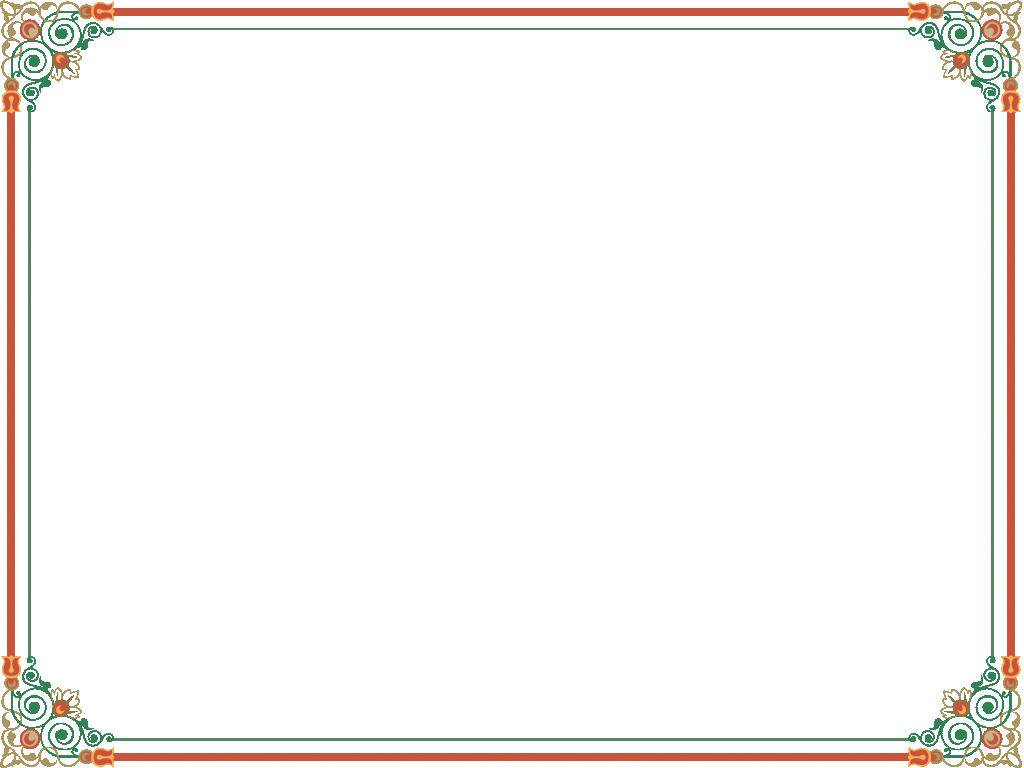 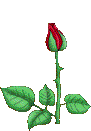 ỦY BAN NHÂN DÂN HUYỆN PHÚ HÒA
TRƯỜNG THCS THỊ TRẤN PHÚ HÒA
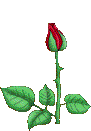 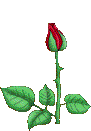 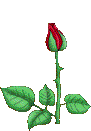 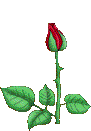 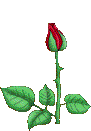 KẾT THÚC TIẾT HỌC
CẢM ƠN QUÝ THẦY CÔ ĐÃ THAM DỰ
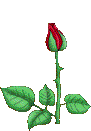 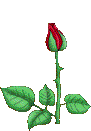 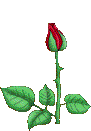 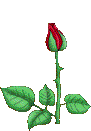 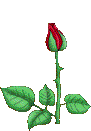 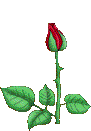 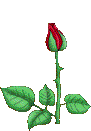 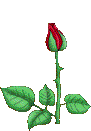 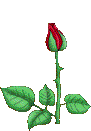 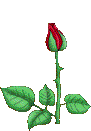 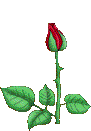 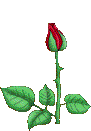 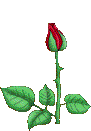 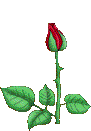 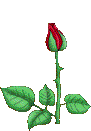